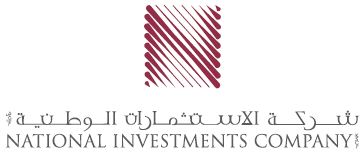 نشاط بورصة الكويت خلال الأسبوع المنتهي بتاريخ 2021/01/28
ملخص أداء السوق خلال الأسبوع
بورصة الكويت تحقق مكاسب أسبوعية للأسبوع الثالث على التوالي
أنهت بورصة الكويت تعاملاتها للأسبوع الرابع من العام 2021 والمنتهي في الثامن والعشرون من يناير على ارتفاع جماعي في أداء مؤشراتها بالمقارنة مع اقفال الأسبوع الماضي، حيث ارتفع مؤشر السوق العام بنسبة 1.1%، ومؤشر السوق الأول بنسبة 1.4%،  ومؤشر السوق الرئيسي بنسبة 0.3%، كما ارتفع المعدل اليومي لقيمة الأسهم المتداولة بنسبة 41.7% إلى 50.4 مليون د.ك خلال الأسبوع بالمقارنة مع 35.6 مليون د.ك للأسبوع الماضي، كما ارتفع المعدل اليومي لكمية الأسهم المتداولة بنسبة 47% إلي 404 مليون سهم بالمقارنة مع 275 مليون سهم.
تداولات الأسبوع
واصلت مؤشرات البورصة أدائها الإيجابي للأسبوع الثالث على التوالي، استكمالا للحالة الإيجابية التي بدأتها منذ منتصف أوائل الشهر الجاري، حيث أقفلت ثلاث جلسات داخل المربع الأخضر، في حين أغلقت جلستي منتصف ونهاية الأسبوع على تراجع طفيف. وبالنظر إلى تداولات الأسبوع نلاحظ استمرار حالة الزخم الشرائي الإنتقائي على العديد من أسهم السوق الأول، حيث نجحت شريحة واسعة من هذه الأسهم في تحقيق مكاسب سوقية ملحوظة، كما شهد قطاع البنوك على وجه التحديد زخما ايجابيا واضحا خلال الأسبوع بالمقارنة مع تداولاته للأسبوع الماضي، حيث واصل القطاع تسجيله لمكاسب سوقية للأسبوع الثالث على التوالي، كما ارتفعت قيم تداولات القطاع خلال الفترة إلى 42.9% من اجمالي قيم تداول السوق، بالمقارنة مع 11.2% خلال الأسبوع السابق، وقد زاد هذا الزخم بشكل لافت عقب افصاح بنك الكويت الوطني عن بياناته السنوية للعام 2020 وتوصية مجلس الإدارة بتوزيعات نقدية وكذلك أسهم منحة، الأمر الذي زاد من الشهية الإستثمارية لدى المتعاملين، وهو ما جعل متوسط قيم وأحجام التداول تقفز بشكل حاد بالمقارنة مع الأسبوع الماضي، كما أن هذه الإيجابية والشهية الإستثمارية دفعت مؤشر السوق العام إلى أعلى مستوى له منذ منتصف شهر أكتوبر الماضي عند 5,750 نقطة، كما عزز من وقوف مؤشر السوق الأول على عتبة مستوى 6,300 نقطة. أما أسهم السوق السوق الرئيسي فلا تزال تشهد زخم مضاربي ملحوظ وسط استمرار الشهية المضاربية على عدد محدود من الأسهم، وفي المقابل تعرضت شريحة أخرى إلى ضغوط بيعية واضحة، وهو ما انعكس على أداء مؤشر السوق الرئيسي وجعله الأقل أداءا بين بقية المؤشرات. 
الجدير بالذكر أن بنك الكويت المركزي قد أبدى موافقته للبنوك الكويتية على توزيع أرباح نقدية لمساهميها عن العام 2020، بشرط ألا تؤثر هذه التوزيعات على الكفاية الرأسمالية المطلوبة للبنوك، وأشار المركزي إلى أن هذه الخطوة جاءت في ضوء ما أظهرته البنوك الكويتية من قوة ومتانة مستويات الكفاية الرأسمالية لديها، وعدم استخدامها للاحتياطيات التحوطية خلال عام 2020. وفي ذات السياق، استهل بنك الكويت الوطني وبنك بوبيان كعادتهما قطار إفصاحات الشركات المدرجة عن بياناتها المالية السنوية 2020، والتي تعتبر أحد أهم المحفزات في الوقت الراهن والتي تترقبها الأوساط الإستثمارية بشكل عام، والتي من المفترض أن تكون وقودا لحركة التداولات خلال الفترة المقبلة.
1
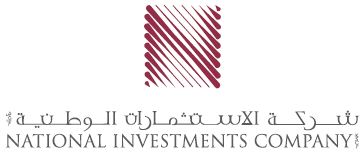 تابع ملخص أداء السوق خلال الأسبوع
أهم افصاحات الشركات خلال الفترة
تراجعت أرباح بنك الكويت الوطني بنسبة 38.6% إلى 246.3 مليون د.ك للعام 2020، بالمقارنة مع 401.3 مليون د.ك للعام 2019 وقد أوصى مجلس إدارة البنك بتوزيعات نقدية بمقدار 20 فلس للسهم وكذلك 5% أسهم منحة لمساهمي البنك.
تراجعت أرباح بنك بوبيان بنسبة 45% إلى 34.4 مليون د.ك للعام 2020، بالمقارنة مع 62.6 مليون د.ك للعام 2019، وقد أوصى مجلس إدارة البنك بتوزيع 5% أسهم منحة لمساهمي البنك.
وافقت الجمعية العامة غير العادية لشركة الإستثمارات الوطنية على اضافة غرض جديد للقيام بنشاط صانع السوق.
وافقت الجمعية العامة العادية لشركة ألافكو لتمويل شراء وتأجير الطائرات على عدم توزيع أرباح على مساهمي الشركة عن السنة المالية المنتهية في 30 سبتمبر 2020.
أفادت شركة الإتصالات المتنقلة "مجموعة زين" عن قيامها بشراء نحو 9.6% من اجمالي أسهم شركة زبن البحرين  بسعر 0.115 د.ب للسهم الواحد ، وبذلك ارتفعت نسبة ملكية مجموعة زين في شركة زين البحرين إلى 65% بدلا من 55.4%.
سوف يجتمع مجلس إدارة شركة مجموعة الإمتياز الإستثمارية يوم الأحد الموافق 31 يناير 2021 لمناقشة واعتماد البيانات المالية  السنوية للسنة المالية المنتهية في 31 ديسمبر 2020.
سوف يجتمع مجلس إدارة شركة القرين لصناعة الكيماويات يوم الأحد الموافق 31 يناير 2021 لمناقشة واعتماد البيانات المالية  لفترة التسعة أشهر المنتهية في 31 ديسمبر 2020.
سوف يجتمع مجلس إدارة شركة السكب الكويتية يوم الأثنين الموافق 1 فبراير 2021 لمناقشة واعتماد البيانات المالية  السنوية للسنة المالية المنتهية في 31 ديسمبر 2020.
قامت الشركة الأولى للإستثمار بتعديل تاريخ حيازة السهم إلى يوم الخميس الموافق 18 فبراير المقبل لإستحقاقات السهم.
قامت شركة أصول للإستثمار بتعديل تاريخ حيازة السهم إلى يوم الأثنين الموافق الأول من شهر مارس القادم لإستحقاقات السهم.
قامت شركة مجموعة الخصوصية القابضة بتوقيع عقد مع مؤسسة المواني الكويتية بقيمة 1.2 مليون د.ك. 
بلغت خسائر شركة الإنماء العقارية نحو 460 ألف د.ك وذلك عن السنة المالية المنتهية في 31 أكتوبر 2020.
أسعار النفط 
 تراجع سعر خام برنت بشكل طفيف خلال تداولات الأسبوع، لكنه لا يزال فوق مستوى 55 دولار أمريكي، في ظل المخاوف المرتبطة بمستويات الطلب على الخام، تزامنًا مع استمرار تفشي جائحة كوفيد 19وتطبيق قيود الإغلاق المرتبطة به. يُذكر أن الصين ثاني أكبر مستهلك للنفط في العالم تواجه ارتفاعا في الإصابات بالفيروس، كما أنها تسعى للحد من السفر مع اقترابها من أكثر مواسم السفر ازدحاما.
2
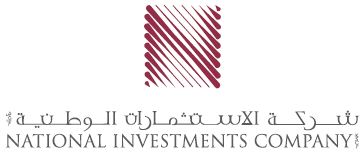 مؤشرات قطاعات بورصة الكويت
أغلقت مؤشرات قطاعات السوق على تباين خلال تداولات الأسبوع مقارنة مع الأسبوع الماضي، حيث جاء في صدارة الرابحين قطاع الخدمات المالية بنسبة 2.1%، تلاه قطاع البنوك بنسبة 1.6%، في حين تصدر الخاسرين قطاع النفط والغاز بنسبة 2.3%، ثم قطاع الرعاية الصحية بنسبة 1%.

خلال تداولات الأسبوع احتل قطاع البنوك وقطاع الخدمات المالية وقطاع الصناعة المراتب الأولى من حيث إجمالي القيمة المتداولة بنسبة 42.9%، 27.7% و11.7% على التوالي.

خلال تداولات الأسبوع احتل قطاع الخدمات المالية وقطاع البنوك وقطاع العقار المراتب الأولى من حيث إجمالي الكمية المتداولة بنسبة 52.5%، 13.6% و13.4% على التوالي.
مساهمة القطاعات من حيث كمية الأسهم المتداولة
مساهمة القطاعات من حيث قيمة الأسهم المتداولة
3
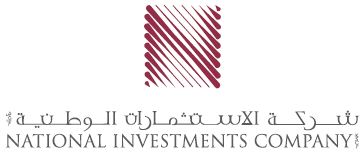 نشاط السوق الأول
أعلى 10 شركات من حيث القيمة الرأسمالية في السوق الأول
في السوق الأول تصدر سهم بنك الكويت الوطني قائمة الأسهم الأعلى تداولا من حيث قيمة الأسهم المتداولة خلال تداولات الأسبوع بقيمة تداول بلغت 30.8 مليون د.ك، لينهي بذلك تداولات الأسبوع عند 873 فلس مرتفعا بنسبة 2.2%، وجاء سهم بيت التمويل الكويتي بالمركز الثاني بقيمة تداول بلغت 28.7 مليون د.ك لينهي بذلك تداولات الأسبوع عند سعر 715 فلس مرتفعا بنسبة 1.4%، ثم جاء سهم شركة أجيليتي للمخازن العمومية بالمركز الثالث بقيمة تداول بلغت 10.1 مليون د.ك لينهي بذلك تداولات الأسبوع عند سعر 749 فلس مرتفعا بنسبة 1.2%.


في السوق الأول احتل بنك الكويت الوطني المرتبة الأولى من حيث القيمة الرأسمالية بقيمة 5,991 مليون د.ك، ثم حل بيت التمويل الكويتي بالمرتبة الثانية بقيمة رأسمالية بلغت 5,475 مليون د.ك، ثم شركة الإتصالات المتنقلة بالمرتبة الثالثة بقيمة رأسمالية بلغت 2,736 مليون د.ك.
4
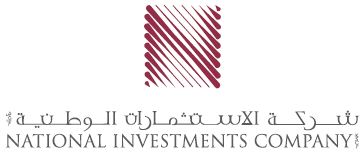 نشاط السوق الرئيسي
أعلى 10 شركات من حيث القيمة الرأسمالية في السوق الرئيسي
في السوق الرئيسي تصدر سهم مجموعة أرزان المالية للتمويل والإستثمار قائمة الأسهم الأعلى تداولا من حيث القيمة خلال تداولات الأسبوع بقيمة تداول بلغت 13.5 مليون د.ك لينهي بذلك تداولات الأسبوع عند سعر 76.4 فلس مرتفعا بنسبة 20.5%، وجاء سهم شركة أعيان للإجارة والإستثمار بالمركز الثاني بقيمة تداول بلغت 12.5 مليون د.ك لينهي بذلك تداولات الأسبوع عند سعر 107 فلس مرتفعا بنسبة 10.3%، ثم جاء سهم شركة الإستشارات المالية الدولية بالمركز الثالث بقيمة تداول بلغت 8.4 مليون د.ك، لينهي بذلك تداولات الأسبوع عند سعر 85.2 فلس مرتفعا بنسبة 13%.

في السوق الرئيسي احتل البنك التجاري الكويتي المرتبة الأولى من حيث القيمة الرأسمالية بقيمة 999 مليون د.ك ثم البنك الأهلي المتحد الكويتي بالمرتبة الثانية بقيمة رأسمالية بلغت 654 مليون د.ك ثم شركة الإتصالات الكويتية بالمرتبة الثالثة بقيمة رأسمالية بلغت 455 مليون د.ك .
5
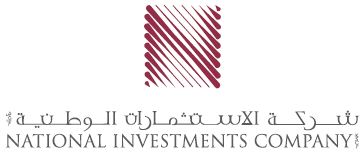 نشاط السوق الرئيسي
6
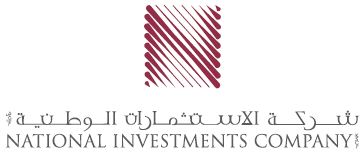 يجب ملاحظة أن هذا التقرير لا يشكل توصيات استثمارية أو ما إذا كان على المستثمرين الاستمرار في استثماراتهم الخاصة. وقد تم إعداد التقرير فقط للغرض المنصوص عليه و لا ينبغي الاعتماد عليه لأي غرض آخر.

وأعد هذا التقرير للتداول العام وتم ارساله لك كعميل، لغرض تقديم المعلومات العامة فقط. وليس المقصود منه عرض أو تقديم المشورة فيما يتعلق بشراء أو بيع أي ورقة مالية.

على الرغم من أن المعلومات في هذا التقرير تم جمعها من المصادر التي تعتقد الشركة بأنها موثوق بها، نحن لم نقم بالتحقق منها بشكل مستقل سواء كانت دقيقة أوغير كاملة. لا توجد مسؤولية على الشركة بسبب أي خسائر ناتجة بصورة مباشرة أو غير مباشرة، من استخدام هذه المعلومات.

شركة الاستثمارات الوطنية  ش.م.ك.ع.
تلفون:6666 2226 965+ 
فاكس:6793 2226 965+
شركة الاستثمارات الوطنية
شرق, شارع المتنبي
مبنى الخليجية
ص. ب. 25667 الصفاة 13117 الكويت